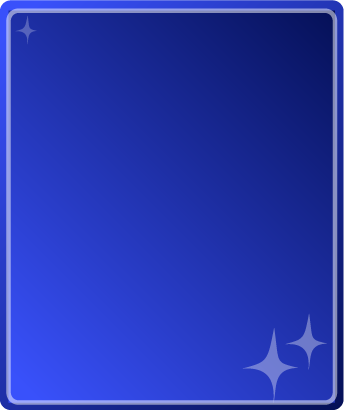 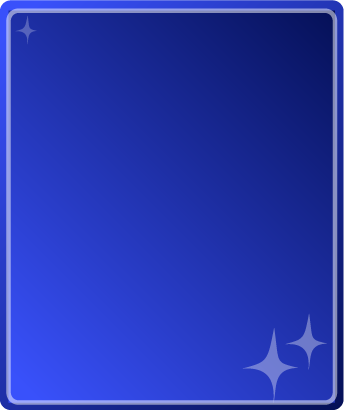 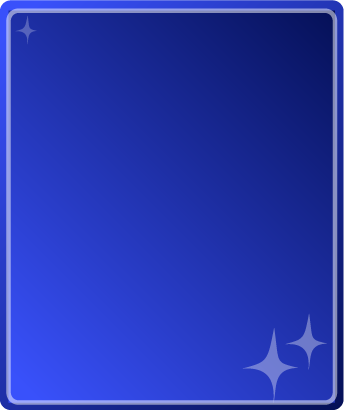 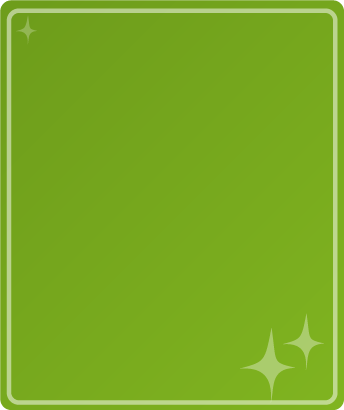 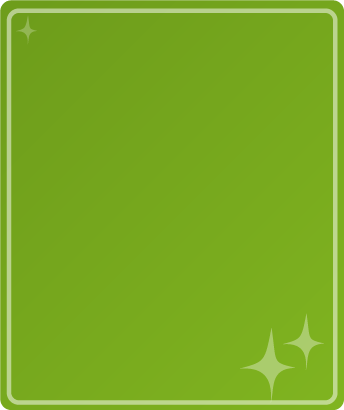 Secondary Endpoints
Safety Results
Safety Results
Primary Endpoints
Efficacy Results
1
3
5
2
4
QUESTION
QUESTION
QUESTION
QUESTION
QUESTION
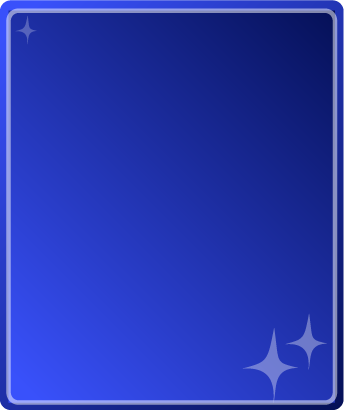 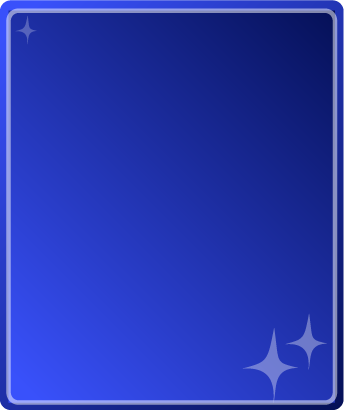 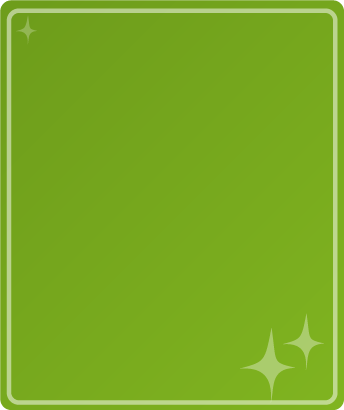 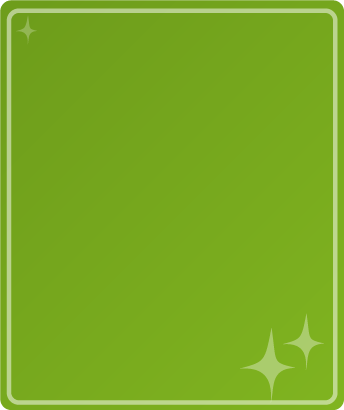 Study Summary
Efficacy Results
Efficacy Results
Study Summary
7
9
6
8
QUESTION
QUESTION
QUESTION
QUESTION
Shuffle
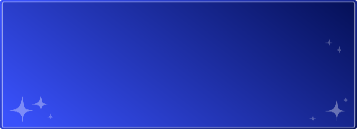 Next
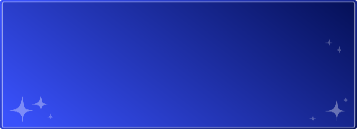 [Speaker Notes: NOTE TO COUNTRIES: Hide this slide if you have chosen a different option for this section of the workshop.

Activities may be shortened or questions may be skipped if less total time is allotted for the workshop.]
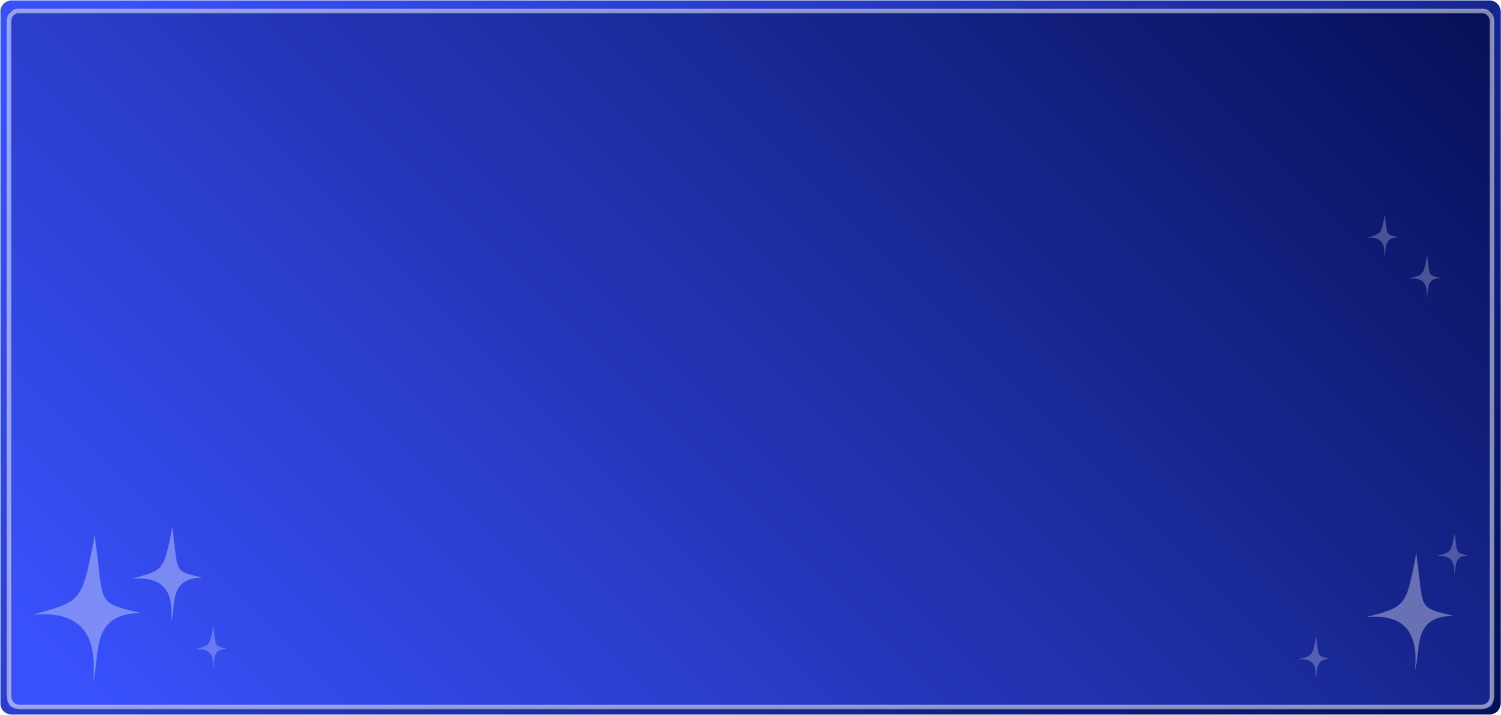 Secondary Endpoints
QUESTION 1
What are the selectedsecondary endpoints of CompoSIT-M?
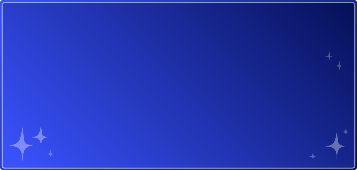 Next Round
[Speaker Notes: CORRECT ANSWER:
Proportion of participants at the HbA1c goal of <53 mmol/mol (<7%) at Week 20.
Proportion of subjects with baseline HbA1c ≥69 mmol/mol (≥8.5%) that are at the HbA1c goal of <53 mmol/mol (<7.0%) at Week 20.

NOTE TO COUNTRIES: Hide this slide if you have chosen a different option for this section of the workshop.

Activities may be shortened or questions may be skipped if less total time is allotted for the workshop.]
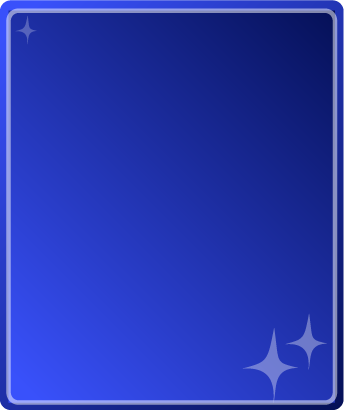 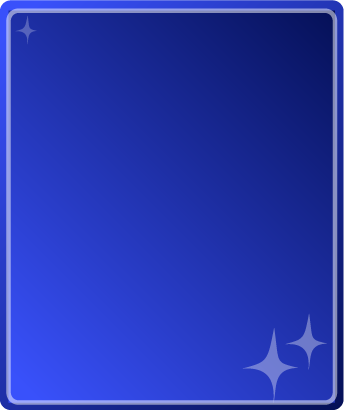 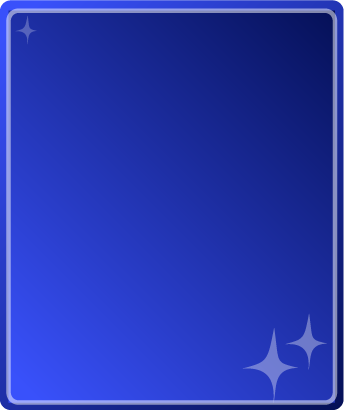 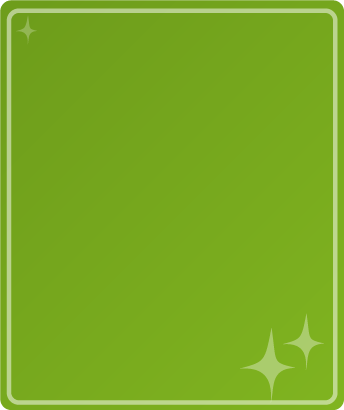 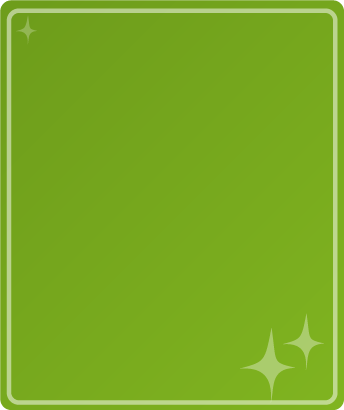 Safety Results
Safety Results
Efficacy Results
Secondary Endpoints
Primary Endpoints
1
3
5
2
4
QUESTION
QUESTION
QUESTION
QUESTION
QUESTION
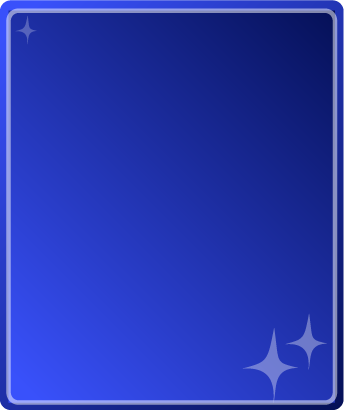 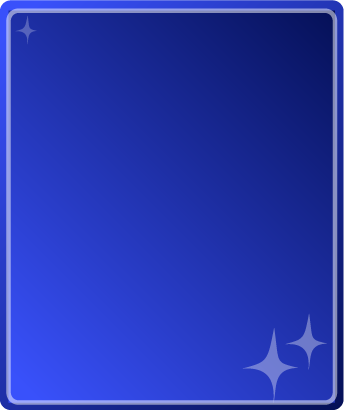 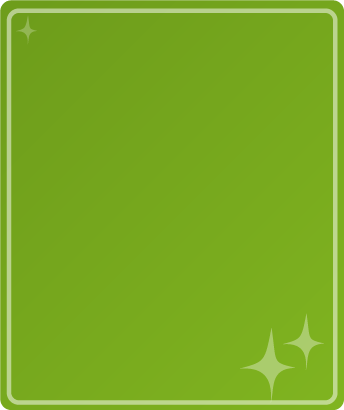 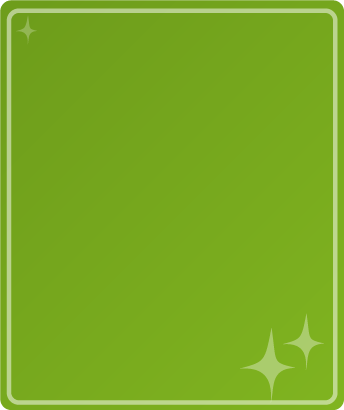 Study Summary
Study Summary
Efficacy Results
Efficacy Results
7
9
6
8
QUESTION
QUESTION
QUESTION
QUESTION
Shuffle
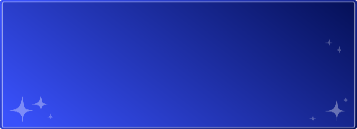 Next
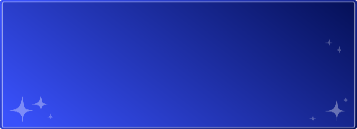 [Speaker Notes: NOTE TO COUNTRIES: Hide this slide if you have chosen a different option for this section of the workshop.]
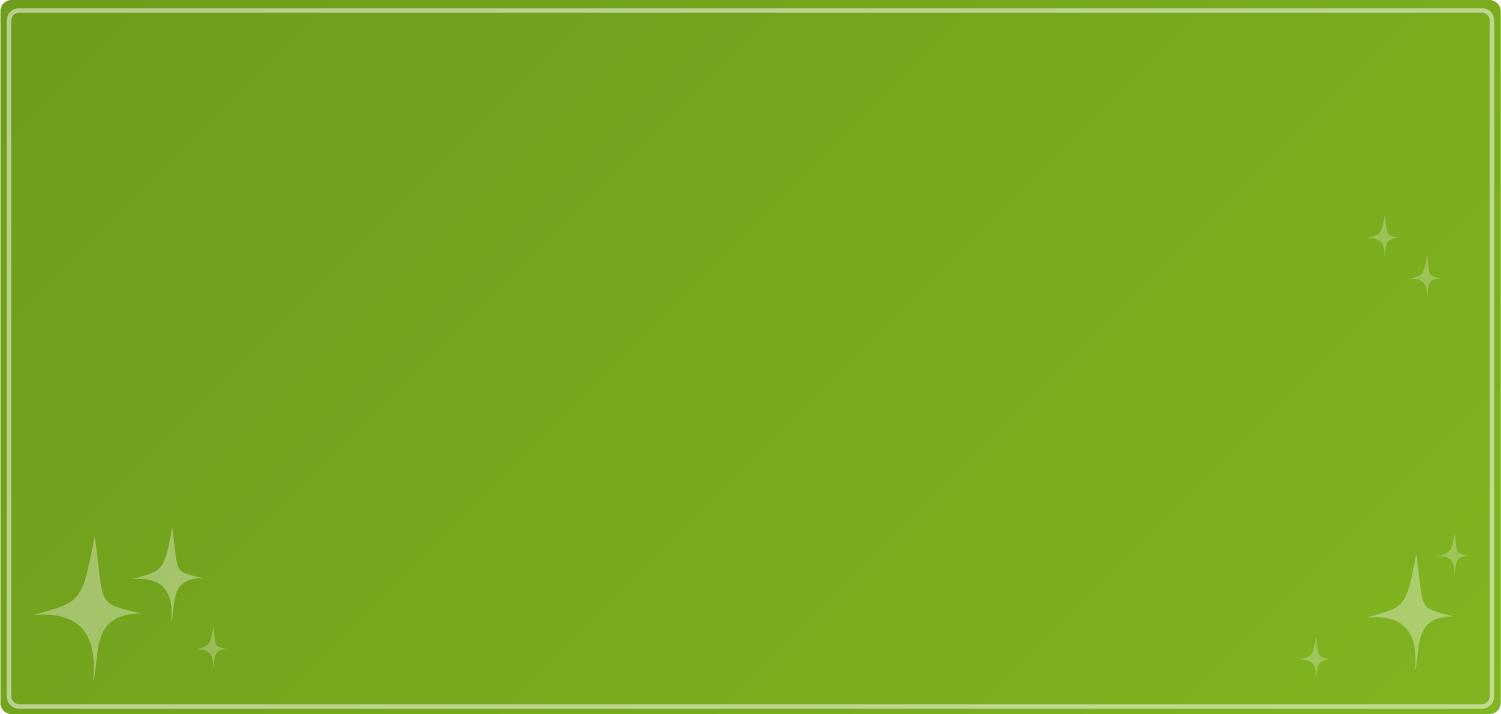 Primary Endpoints
QUESTION 2
What are the primaryendpoints of CompoSIT-M?
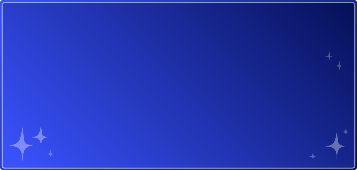 Next Round
[Speaker Notes: CORRECT ANSWER:

At Week 20, compare the up-titration of metformin from 1000 to 2000 mg/day with and without the simultaneous addition of sitagliptin 100 mg once daily.
Reduction from baseline in HbA1c at Week 20
Overall safety and tolerability

NOTE TO COUNTRIES: Hide this slide if you have chosen a different option for this section of the workshop.]